Bæredygtighed i lokalplanlægningenUndersøgelse af muligheder og barrierer








Stine Rye Ginsbak, Helsingør Kommune
Bæredygtig som i Brundtlandrapporten 1987
Bæredygtig udvikling ”en udvikling som opfylder de nuværende generationers behov uden at bringe fremtidige generationers muligheder for at opfylde deres behov i fare […] ” ’ (Brundtlandrapporten, 1987)
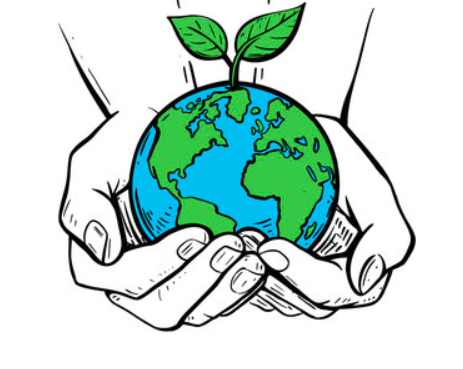 Økonomi
Miljø
Social
Vi er langt, men vi vil endnu længere
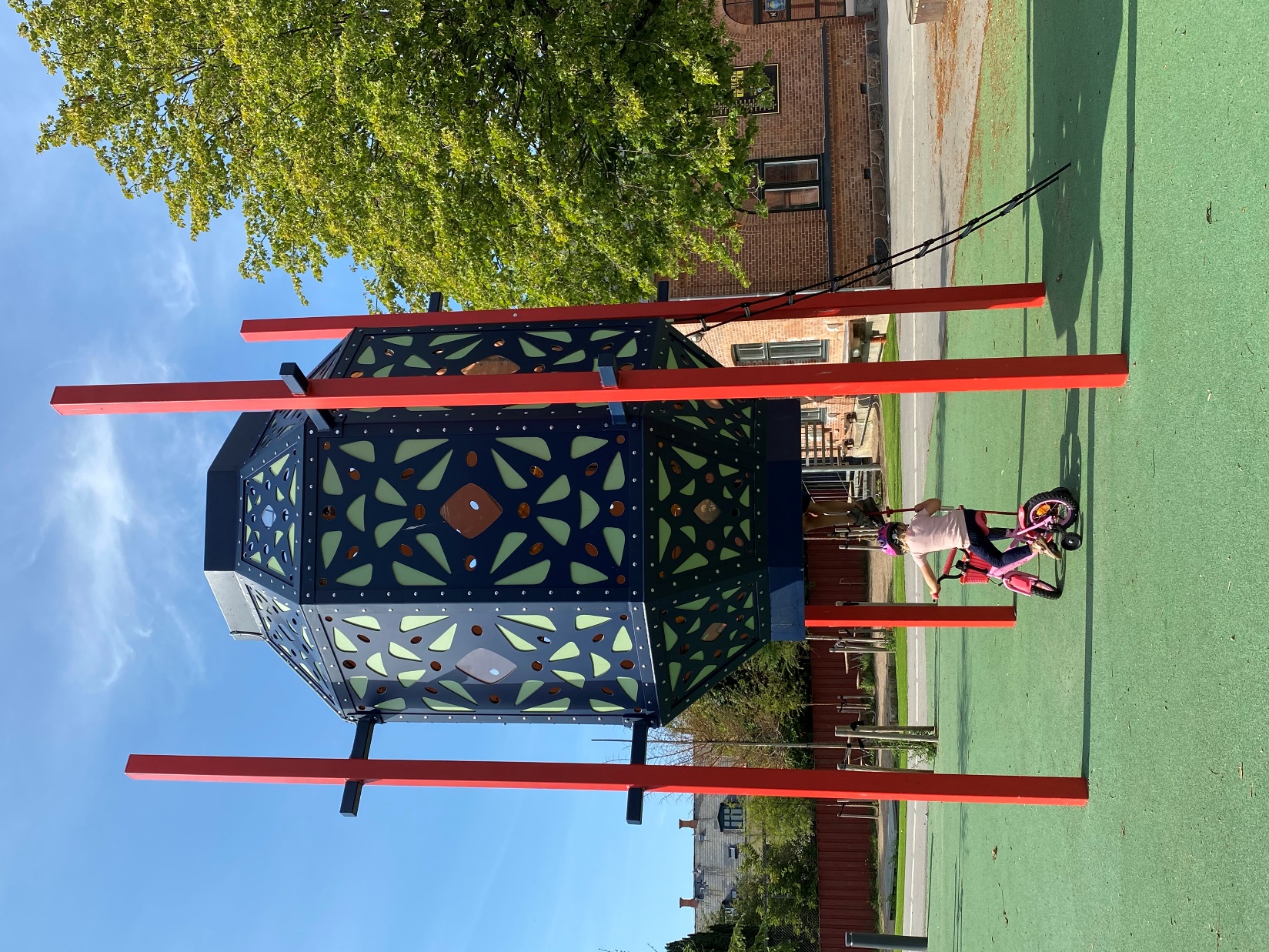 CO2-reduktion i kommunale bygninger
Ambitiøse politikker og strategier
Fysisk planlægning central rolle 
Bæredygtighed i planlægningen
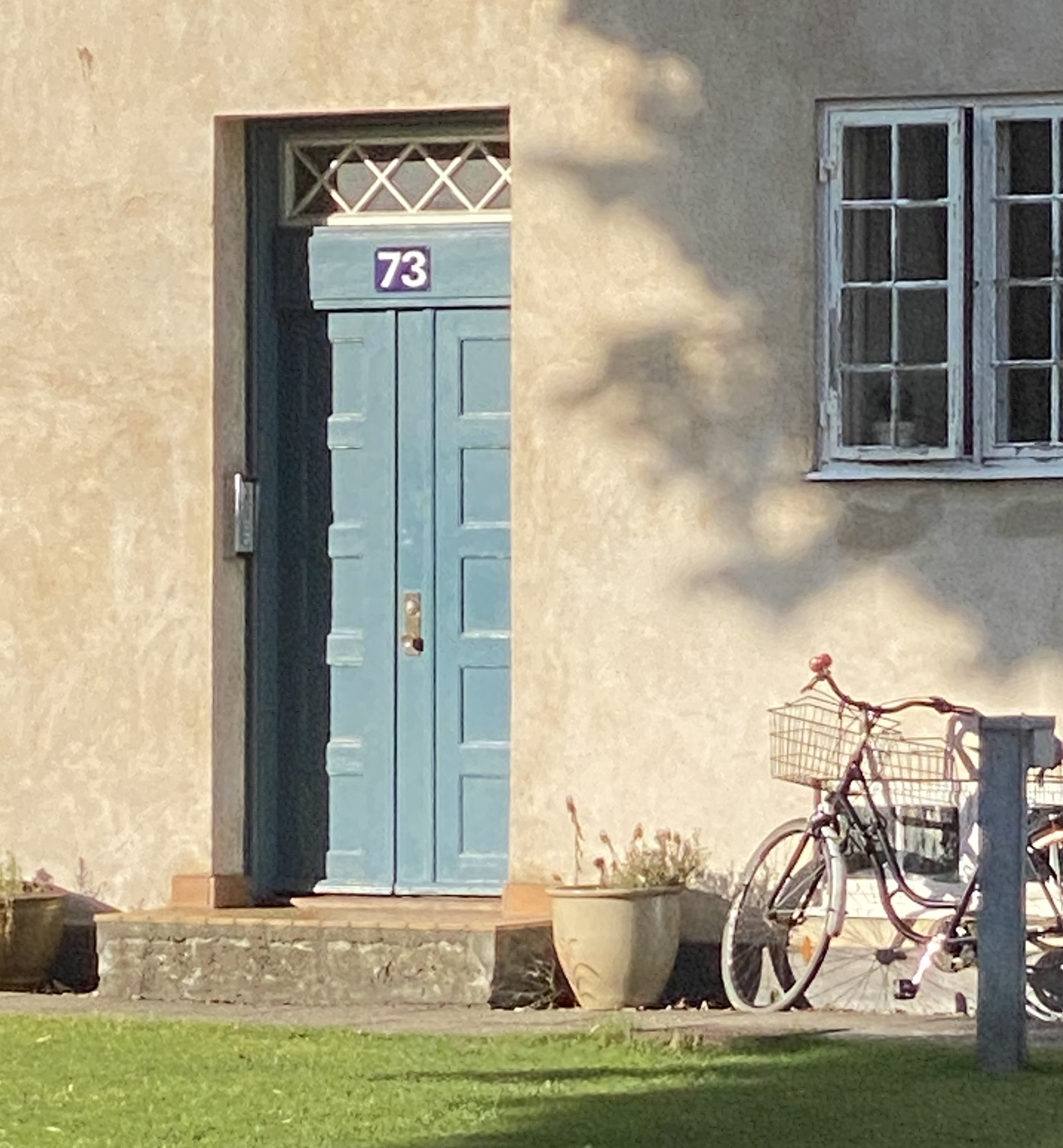 Vi kan ikke med byudvikling diktere adfærdsmønstre, men vi kan søge at muliggøre betingelser der understøtter social-, økonomisk- og miljømæssig bæredygtighed. Det har betydning, ikke blot for Kommunen som samlet hele, men i særdeleshed lokalplanlægningen at vi indtænker bæredygtighed tidligt i processen.
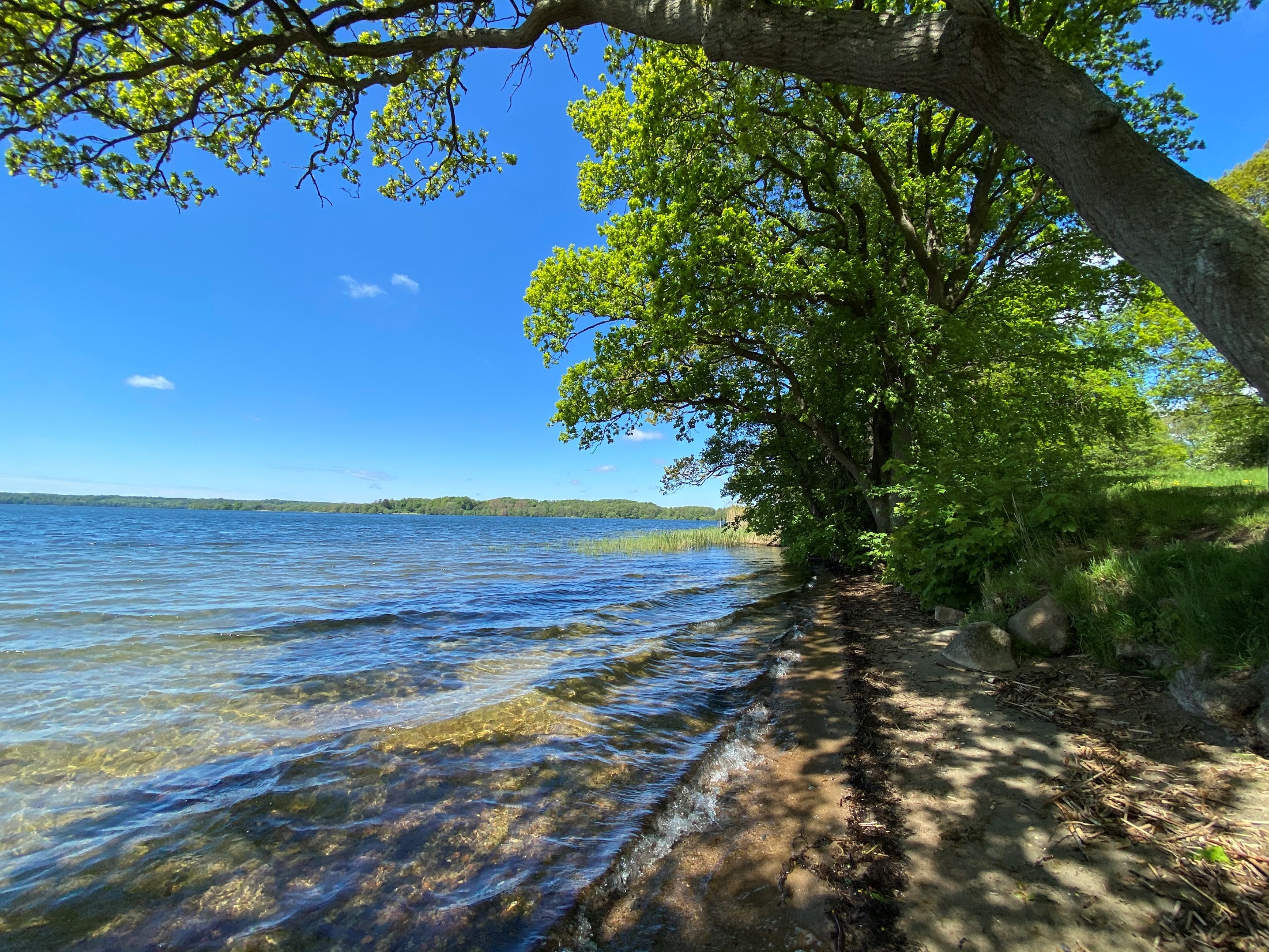 Planloven
Lokalplanens formål:
Lokalisering af boligområder (byspredning), erhverv og trafik
Kommuneplanen
Lokalplanen
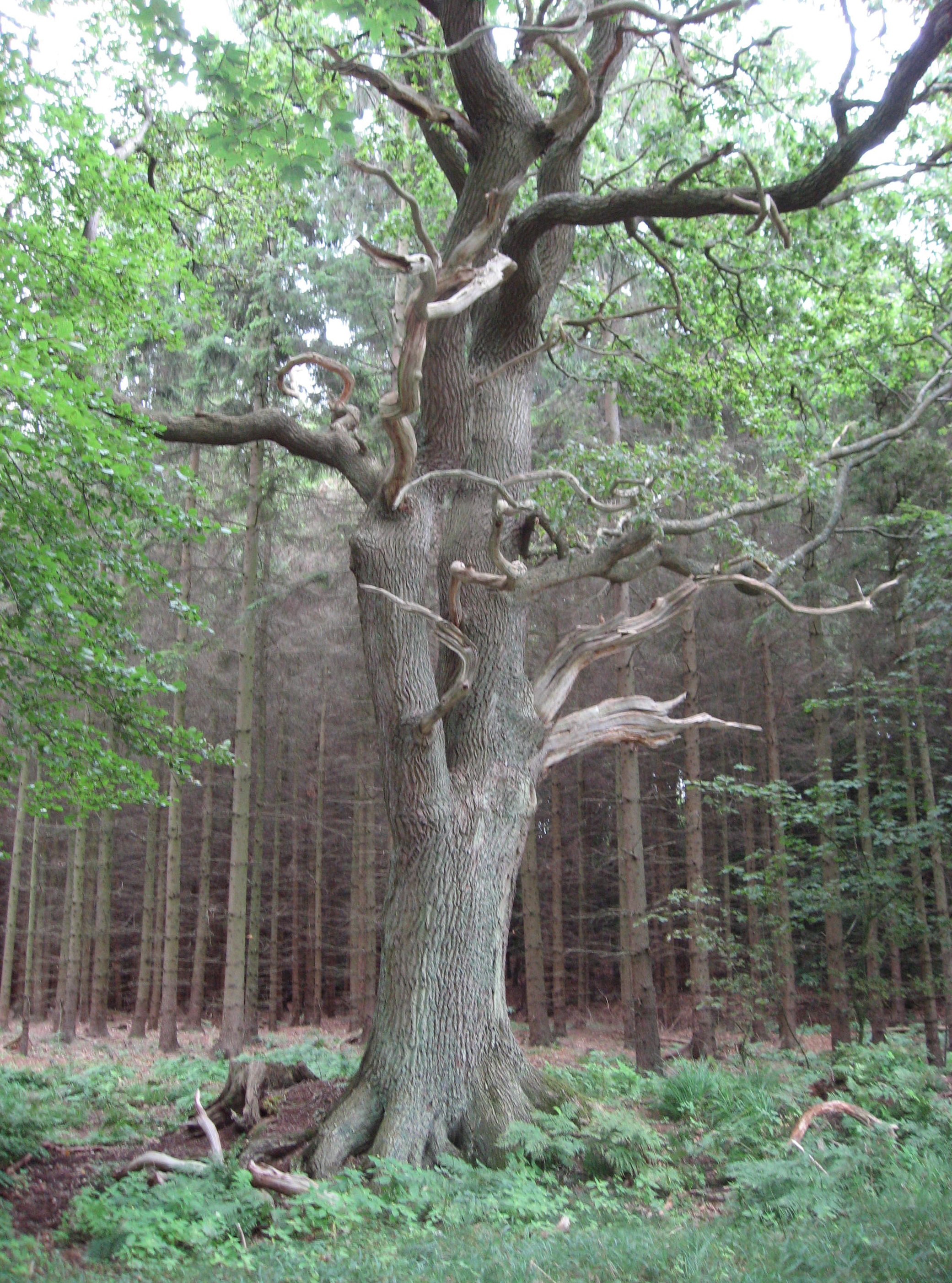 Udfordringer i Planlægningen
Manglende hjemmel i Planloven

EU-lovgivning (Konkurrenceforvridning)

Ikke mulighed for at stille detaljerede krav i planlægning
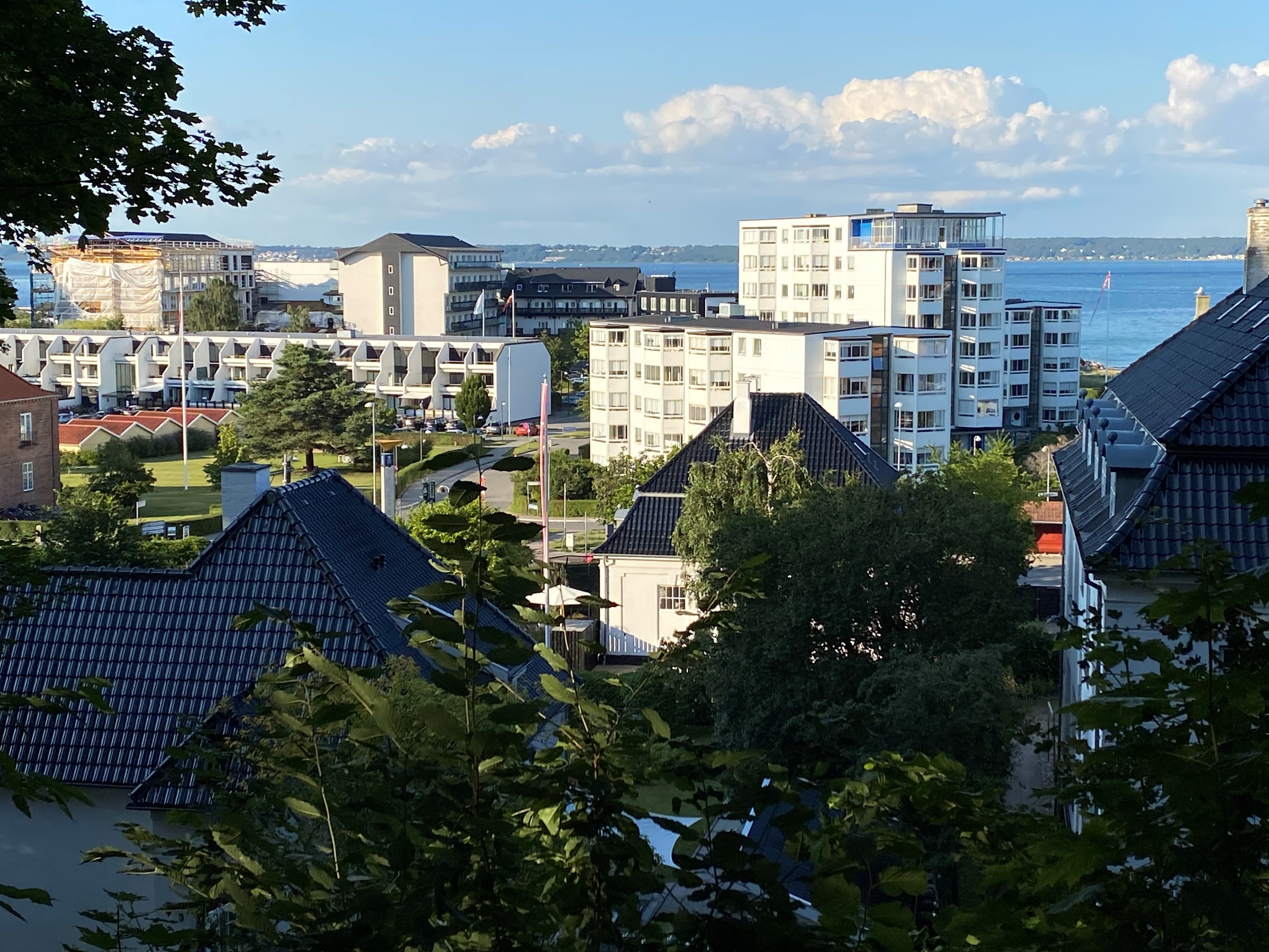 Muligheder i Planlægningen
Sikre en sammenhængende byudvikling

Politisk opbakning

Alle fagligheder i spil

Dialog med borgeren, bygherrer, brancher og andre
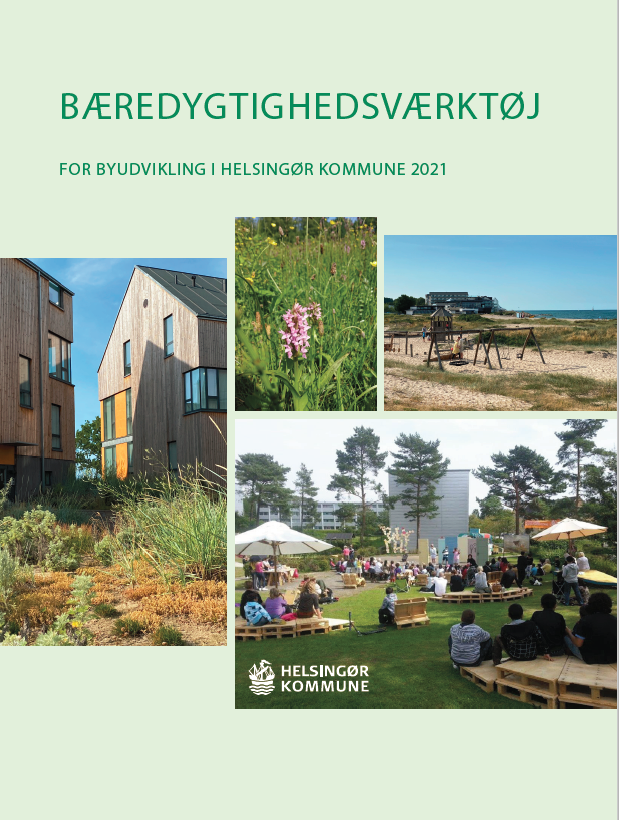 Bæredygtighedsværktøj
Værktøjet bygger på en dialogbaseret tilgang og har en vigtig rolle i lokalplanprocessen - hele vejen fra idé til endeligt projekt. 
Den indledende dialog med bygherre/ansøger, hvor skema, point og samlet vurdering skal tilvejebringe et overblik over projektets samlede bæredygtighedsprofil. 
Muligt at vurdere, om den endelige lokalplan og projektets endelige realisering er i overensstemmelse med de oprindelige hensigter
Bæredygtighedsværktøj
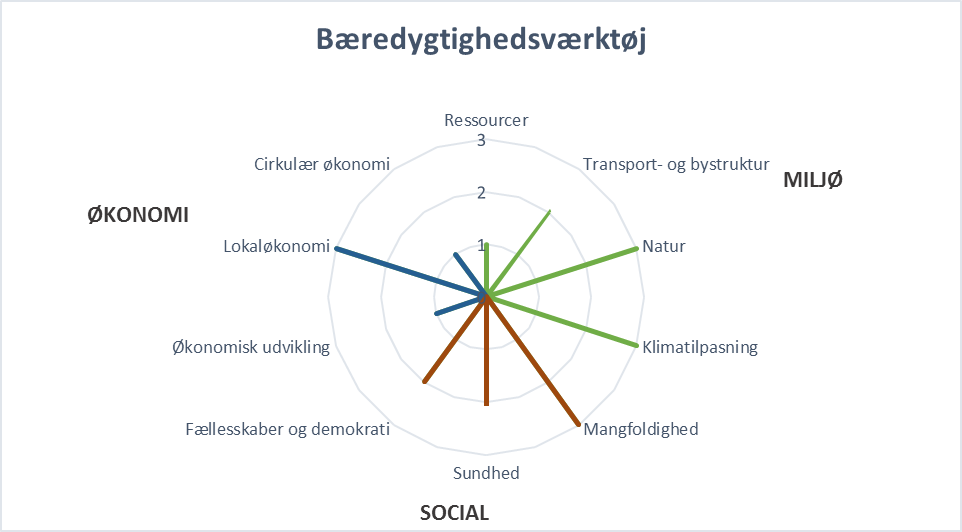 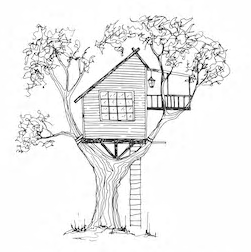